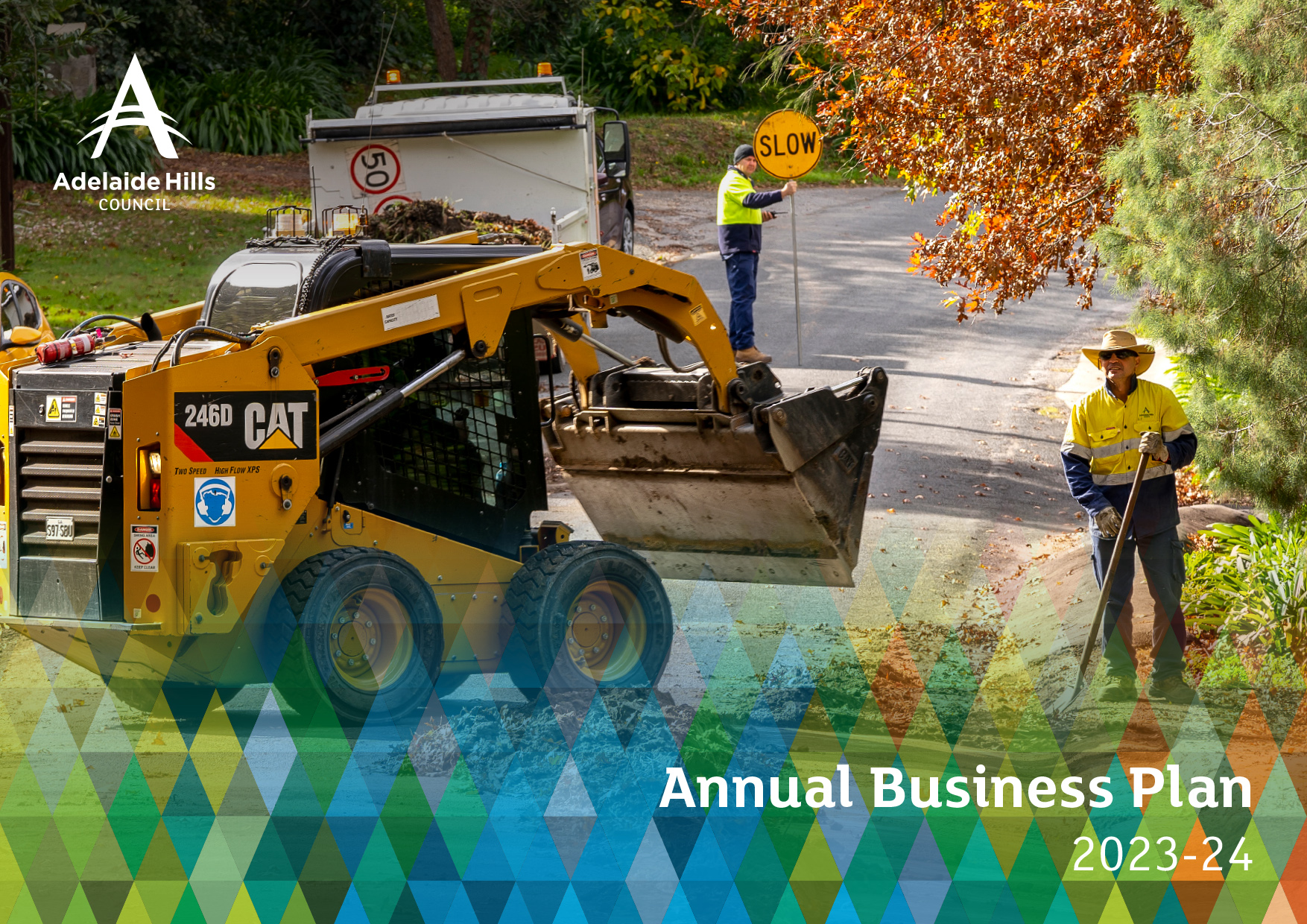 Quarterly Council 
Performance Report
 
Quarter 4 – 1 April to 30 June 2024
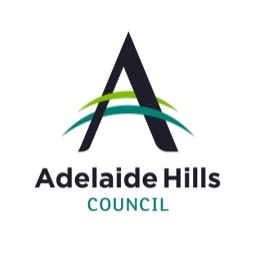 Table of Contents
Executive Summary
Adelaide Hills Council Major Projects
Performance by Strategic Goal
Customer Service Standards
Capital Works Performance
Savings Strategies
Quarterly Financial Performance
2
3
6
16
19
20
22
1. Executive Summary
Customer Service Standards
9
Targets met or exceeded
Continuing (15)
Completed (10)
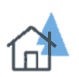 Built Environment
6
N/A or No Incidents reported
3 of 6 Targets met or exceeded
Deferred (2)
Cancelled (2)
1
Target not met
Continuing (6)
Community Wellbeing
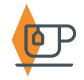 0 of 4 Targets met or exceeded
Completed (3)
Capital Performance
of infrastructure delivered
$9.9m
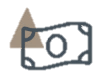 Economy
2 of 3 Targets met, N/A or exceeded
Completed (2)
The primary focus of this quarter has been on completing projects that were under construction, as well as commencing early planning, scoping and design works for projects due to commence in Q1 or Q2 2024-25
Continuing (4)
Natural Environment
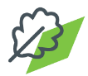 6 of 7 Targets met, N/A or exceeded
Completed (3)
Continuing (5)
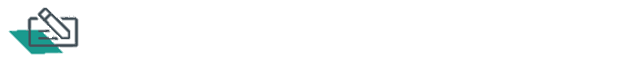 Organisation
5 of 8 Targets met, N/A or exceeded
Deferred (1)
Highlights
Risk and Challenges
AHC received an honourable mention at the 2024 National Awards for Local Government, for our project implementing the activities of the “Our Watch Toolkit for Local Government”. The first steps of which are organisation focused activities promoting and supporting workplace equality & respect. 
The Towards Community Led Emergency Preparedness project won the LG Professionals Excellence in Emergency Management Award.
EV chargers have been installed at the Woodside office, Stirling office and Heathfield depot and are now operational. As part of this, the upgrade of main switchboard at the Stirling Office and Library was required and will provide the basic infrastructure required for any future solar and battery storage options.
The draft 2024-25 Annual Business Plan went to public consultation in May. 215 participants provided feedback via email, online survey, petition, or in person, and was officially endorsed by Council on 1 July.
The Animal Management Plan has been approved by both the Council and by the Dog and Cat Management Board
Volunteering continues to be lower than pre-pandemic levels and follows the national trends. We are anticipating levels to increase in the next financial year with the reopening of Fabrik Arts and Heritage Hub.
The transition to the new CRM system has meant that there are a few customer service measures that could not be produced this quarter, however will become available as the build and rollout continues into the next financial year.
2. Adelaide Hills Council Major Projects
Kerbside bin system collection frequency change and rural FOGO trial
Commence planning & scope
Jul 23
Sep 23
Identify areas for trial
Council is undertaking a 12-month food organics and garden organics (FOGO) trial in collaboration with our Waste Management Partner. 
Over 600 households and a small number of businesses in parts of Woodside and Lenswood will trial the new kerbside bin collection systems. This includes a new FOGO bin for rural households and a change in the collection frequency of organics bins and landfill bins, which aims to improve the food waste diversion from landfill.
Initial communications and welcome pack provided to trial participants
Sep 23
Two community information sessions to be undertaken
Oct 23
Trial Commencement
Oct 23
Evaluate Trial Performance
Sep 24
Latest News
Delivery of the FOGO trial has continued and is on track for completion in October 2024 following which a report will be provided to Council exploring outcomes and providing recommendations for the kerbside bin services.
Prepare trial review report
Oct 24
Consider trial outcomes and make recommendation to Council
Dec 24
FABRIK Development
The FABRIK Development Project involves upgrading and enhancing the former Onkaparinga Woollen Mills site at Lobethal to create an arts and heritage hub in the central Adelaide Hills.
Submit Planning Documentation for approval
Oct 21 – Dec 21
Latest News
Procurement phase
Jan 22 – Mar 22
Works have progressed well in spite of a number of delays with the building works to be completed in August.
Further landscaping, wayfinding, installation, and establishment of the retail pavilion will occur following completion of construction. The new hub is scheduled to open in September.
Obtain full Building and Development approval and award construction contract
Apr 22 – Jun 22
Jul 22 – Sep 22
Begin site works
Construction completion
(New date Sep 2024)
Sep 22 – Dec 23
= On Track
Legend:
= Behind Schedule
= Completed
Electric vehicles and charging stations
Purchase orders placed
Dec 22
Funding has been provided to enable the purchase of approximately 12 electric vehicles (EV) during 2023-24 as well as installation of the supporting charging infrastructure.
Arrival of first Electric Vehicles
Sept 23
Install Charging Infrastructure at Heathfield Depot
Sept 23
Latest News
All Electric Vehicles (14 in total) have been delivered.
EV chargers have been installed at the Woodside office, Stirling office and Heathfield depot and are now operational. The project was successfully completed.
Strategic Review of Charging Infrastructure
Nov 23
Engage Contractor to Install Charging at Stirling
Dec 23
Finalise construction of Charging Infrastructure at Stirling
Jun 24
Remaining Electric Vehicles Received
Jun 24
Implement activities from “Our Watch Toolkit for Local Government”
Make a statement of commitment & communicate to workforce
Sep 23
Establish an internal working group
Oct 23
In July 2023, Council adopted an implementation plan based on the “Ourwatch Toolkit for Local Government”.
The aim of the toolkit is to prevent violence against women and their children through a range of strategies including those with an organisational focus. This is followed by work with the community to raise awareness and to undertake population based prevention activities.
Communicate statement to community
Nov 23
Develop a workplace safety plan (WSP) & internal Domestic Family Violence (DEV) Policy
Nov 23 – Jun 24
Latest News
Conduct an internal gender equity audit
Nov 23 – Jun 24
Outcomes from the Workplace Equality & Respect Employee (WER) Survey completed in April, the WER focus group conducted in May and the Workplace Gender Equality Data Analysis have informed the final recommendation report created by Our Watch Institute (OWI) received by the administration in June 2024.
We will be using the recommendations from this report to create the new Gender Equality Action plan.
AHC received an honourable mention for this project at the 2024 National Awards for Local Government
Develop a Gender Equity Action Plan
Nov 23 – Jun 24
Community collaboration on preventative initiatives
Nov 23 – Jun 25
Implement prevention initiatives with stakeholders
Nov 23 – Jun 25
Stage 4 – Share & improve
2025
Legend:
= Not Started
= On Track
= Behind Schedule
= Completed
Towards Community Led Emergency  Resilience Program (TCLERP)
Continue to support the running of the Adelaide Hills Community Action Bushfire Network (AHCABN) community network
Jul 23 – Mar 25
Following on from the Community Resilience and Readiness pilot, the program has evolved to focus on community led emergency preparedness.  The name of the program also changed to be Toward Community Led Emergency Resilience Program (TCLERP).
The program has several areas of focus including:
Community Engagement
Psychological and emotional emergency preparedness community education
Recovery ready halls project – emergency preparedness for select community facilities 
Vegetation management project – ensuring practices are based on best fire science and within shared land owners existing capacity
Revise Readiness, Recovery and Resilience content on AHC's website to align with the CFS’s 2023-24 bushfire awareness campaign
Jun 24
Support psychological and emotional emergency preparedness community education
Jul 23 – Mar 25
Recovery ready halls project – emergency preparedness for select community facilities
Mar 24
Latest News
The Towards Community Led Emergency Preparedness project won the LG Professionals Excellence in Emergency Management Award. 
Communities that have completed RediCommunities workshops continue to be supported by the Community Resilience Officer to realise community led preparedness intiatives. 
The final report for the Recovery Ready Halls project (funded through the Black Summer Bushfire Recovery grant) was submitted, successfully acquitting the grant. 
All activities funded through Wellbeing SA's partnership agreement were completed this quarter. The final report is being prepared and is due for submission in July 2024.
Public consultation for new Bushfire Mitigation Landscape Strategy
Jan 24
Coordinate RediCommunities Workshops in 8 communities in partnership with the Australian Red Cross
Mar 25
Build the capacity of council's emergency management and recovery processes
Mar 25
The Disability Inclusive Emergency Planning (DIEP) Forum was held in April in partnership with the University of Sydney. A final report with learnings from the forum has been prepared and shared with participants, which included people with disability, carers, representatives from state government agencies and emergency, community, disability and health services. A range of forum participants also participated in a follow up tool testing day with Professor Michelle Villeneuve from the University of Sydney, designed to support organisations to improve their ability to support emergency preparedness for people with disability. 
The Landscape Management Project Officer has commenced work on a fire track audit process after being successfully awarded funding through the South Australian Disaster Risk Reduction grants program. The initiative was flagged in the Bushfire Landscape Management Strategy. 
The Community Resilience Team have been selected to present about their work at the Australian Disaster Resilience Conference in Sydney in September 2024.
= On Track
Legend:
= Behind Schedule
= Completed
3. Performance by Strategic Goal
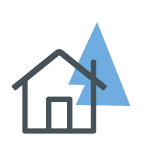 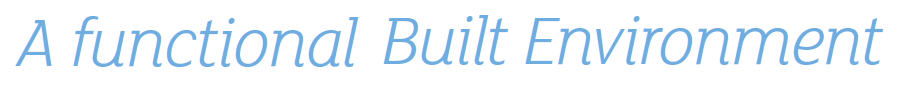 Highlights
Installation of further Electric Vehicle charging stations
Five EV charging stations have been installed at the Stirling Library along with a significant upgrade to the switchboard.
Place making and community planning
The Your Place, Your Space community connections campaign was delivered throughout June and supported by the new online Residents Guide. The communities of Woodforde, Teringie and Rostrevor were specifically targeted for the first phase and planning is underway for rollout to target communities in the new financial year.
New videos were made highlighting the benefits and unique aspects of living in the Adelaide Hills and an interactive community forum was held for Woodforde, Teringie and Rostrevor at the Summit Community Centre with over 50 attendees.
Parking and By-laws
AHC has issued 1223 parking related expiations and 9 By-law related expiations, mainly around building sites, schools and private parking areas.
Planning & Development
There have been 296 new planning and building consent applications lodged and 285 applications determined.  
Four Council Assessment Panel (CAP) meetings were held to consider 9 items in total.  There were 7 consents granted by the CAP.
Disibility Discrimination Act (DDA) Upgrades Minor - Access upgrades region wide for compliance
The DDA upgrade project at The Summit Community Centre has been completed. This project has delivered upgraded existing disability car parking that is now compliant, and has delivered a new accessible ramp, with compliant gradient and width and ramps, that links from the disability car parking to the building entrance

Cemeteries Upgrades
Kersbrook Cemetery project completed and the official opening of Martungka Natural Burial Ground was held.
Stirling Cemetery Expansion Project completed

Carbon Management Plan - Energy upgrades, Battery & Efficiency Actions
Changed LED lighting for numerous facilities.
Upgrade of main switchboard at the Stirling Office and Library to enable Electric Vehicle charging stations and possible future solar and battery storage.   
New Dog and Cat Facility
New cat holding facility is now in use as well as the expanded dog facility to allow Council to hold dogs and cats while trying to re-home animals.
Council wide solution still to be developed.
RSPCA and AWL continue to be a capacity and are unable to take unowned animals for re-homing
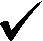 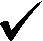 Risks & Challenges
Feasibility studies for future projects
No feasibility studies were conducted during the financial year, therefore the project has been marked as cancelled.
Houghton Recreation Grounds Facility Contribution
The Houghton, Hermitage, Inglewood and Paracombe Memorial Park Committee’s application to the Office for Recreation, Sport and Racing for the Houghton Hub project was unsuccessful. Staff are currently working with stakeholders to understand next steps for the project.
Legend:
= Continuing
= Deferred
= Cancelled
= Completed
= Not a Strategic initiative
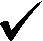 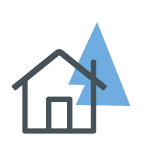 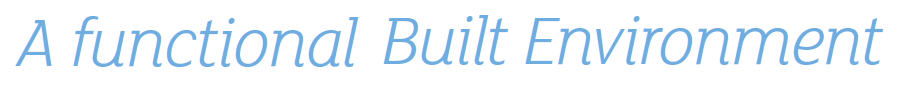 2. Performance by Strategic Goal
Performance Indicators
Delivery of capital works program
Operational tasks completed within the Civil Zone Maintenance Program
Target 
≥ 90%
Target 
≥ 80%
96%
50%
​​Capital program delivery exceed the target at EOFY for civil infrastructure projects, due to the large volume of projects completed in Q4.
Resourcing shortfalls were overcome in Q4 as active recruitments were concluded successfully, and labour hire appointments filled any remaining gaps. Further deployment of field devices and the development of a stormwater maintenance program also contributed to this result.
Compliance inspections completed within 10 business days of development completion notification
≥ Greater than or equal to
Compliance inspections completed within 5 business days of notification of alleged unlawful development
Target
100%
84%
Target
≥ 80%
76%
25 Development Completion notifications were received in Quarter 4 with 84% of inspections undertaken within 10 business days of receipt of notification.  While 3 cases did not meet the 10 business days, the timing for the inspections were at the request of the client.
*Measure changed to Bi-annual in 2022-23 ABP.
There were 25 cases of unlawful development reported in the 6 month period from January to June 2024. 19 out of 25 inspections were completed within 5 business days of notification providing a performance result that nearly made target.
Other Statistics
Inspections of footpaths in high priority zones
Target
100%
2023-24 Expiation Statistics
N/A
Resource constraints has resulted in the next audit being scheduled to be undertaken in August 2024 and is therefore not available for this report.
Tonnes of recycled plastic content in products purchased by Council
Target
25 tonne
34 Tonnes
= Target not met
Legend:
= Target Met
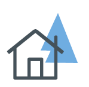 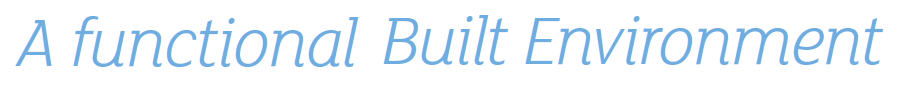 Progress on Strategic Initiatives from the Annual Business Plan
Legend:
= Continuing
= Deferred
= Cancelled
= Completed
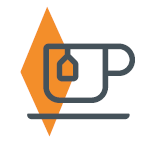 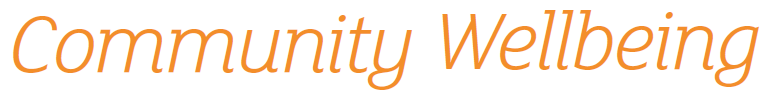 Highlights
Tour Down Under 2024
Council has approved the hosting of four stages in 2025 including:
Women’s stage 3 (19 Jan 25) with a start and finish in Stirling
Men’s stage 1 (21 Jan 25) with a finish in Gumeracha
Men’s stage 3 (23 Jan 2025) with a finish in Uraidla.
Community Centres
Staff resources are being shared across community centres to ensure adequate program coverage. Community Centres are now releasing 4 programs with school holidays included, rather than 8 separate programs.
Attendance at the Torrens Valley Community Centre exercise programs have increased to a point where we have a waitlist on some classes.
Positive ageing
Despite the season, participation in social support group programs has remained strong. Many clients are focused on maintaining their strength through regular fitness classes and are enthusiastic about the special program outings.
Provided 1,700 hours of support in and around the home, over 5,000 hours of social support group activities in the community, and nearly 700 transport trips.
Fabrik – Arts & Heritage hub
Council endorsed Fabrik's Business and Implementation Plan which was presented to Council in May.
Climate Change Adaption Plan Projects-All hazards emergency management
Review of the risk assessments using a summarised version of the National Emergency Risk Assessment Guidelines has been completed.
Cultural Development
Sculpture Shelter installed at Lewis Yarlupurka O'Brien Reserve in Hamilton Hill
National Reconciliation Week screening of The last Daughter
Native foods and CulturalArt workshops for NAIDOC were held
Participants for the Public Art Mentorship "elevate+ create“ with artist Wendy Dixon-Wylie and in partnership with Oakbank School has been recruited 
Volunteering
To celebrate National Volunteer Week 2024, over 660 community volunteers attended a free movie provided by AHC, MBDC and Alexandrina Council at three locations: Lobethal Cinema, Wallis Cinema in Mount Barker, and Victa Cinema in Victor Harbor.  Feedback was extremely positive and volunteers who attended enjoyed the celebrations
Public Health
Undertook 67 food premises inspections, 53 were scheduled inspections with 9 follow inspections, 3 pre-opening inspection and 1 complaint inspection.  
64 new wastewater applications were submitted of which 39 have been approved. 117 inspections in relation to wastewater applications were also undertaken.  
33 health related complaints have been reviewed
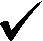 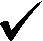 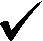 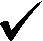 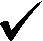 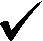 Legend:
= Continuing
= Deferred
= Cancelled
= Completed
= Not a Strategic initiative
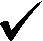 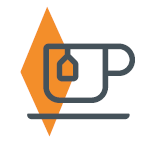 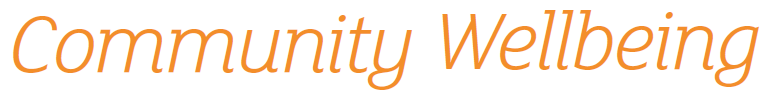 Performance Indicators
Number of volunteer hours contributed to AHC programs each year
Positive ageing wellbeing score
Average level of self-determined wellbeing of program participants reviewed in the quarter.
Target
 ≥ 4,800 per quarter
6.7
2937
Target
≥ 7
The overall wellbeing score has dipped to 6.7 in the fourth quarter of the 23-24 year.
Many clients are struggling due to seasonal reasons as well as personal hardships/situations and illness. The quotes from people with lower scores discussed physical limitations and illness.
A total of 2937 volunteer hours have been recorded for this quarter, slightly up from last quarter.  This follows the National and International trend.
Active volunteer recruitment continues and as Fabrik Programs commence the volunteer hours should increase.
≥ Greater than or equal to
Feedback from Community Centre Participants
Target
85%
Target
80%
219 of 283 surveyed felt they agreed or strongly agreed they had gained new knowledge and skills due to their involvement in the community centres.
242 of 303 surveyed felt they agreed or strongly agreed that they felt better connected to others and the community due to their involvement in the community centres.
80%
78%
Feel better connected to other in the community
Will use the knowledge/skills gained in the future
Progress on Strategic Initiatives from the Annual Business Plan
Legend:
= Continuing
= Deferred
= Cancelled
= Completed
= Target not met
Legend:
= Target Met
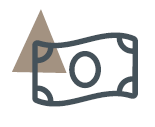 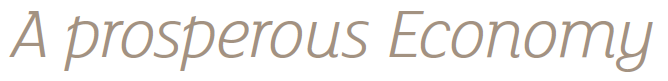 Highlights
Review and upgrade Council corporate signage and branding
Council roadside and wayfinding signage has been updated at Stirling, Woodside, Gumeracha service centres and The Summit Community Centre.
Performance Indicators
Percentage of planning consents completed within statutory timeframes
Percentage of new development application decisions upheld in Council/CAPs favour under appeal
Target
≥ 85%
87.3%
Target
≥ 85%
nil
​​​In Quarter 4 Council issued 198 Planning Decisions with an average assessment time of 24.72 business days.  Overall 87.37% of Planning Decisions were issued within statutory timeframes in Quarter 4.
One new Appeal against a CAP Decision was lodged in Quarter 4, increasing the total planning appeals to three (3).  One Appeal was resolved through approval of  a compromise proposal by CAP and the matter did not progress to a hearing. The OTR appeal in the ERD Court still continues with a compromise proposal not supported by CAP. The two remaining appeals will continue into the 2024/25 FY.
Average number of days for building consents
Target ≤
20 Business
Days
6.8
In Quarter 4 Council issued 87 Building Decisions with an average assessment time of 6.82 days.  Overall 94.25% of Building Consents were issued within statutory timeframes in Quarter 4.
= N /A – cant be assessed
≥ Greater than or equal     ≤ Less than or equal
Progress on Strategic Initiatives from the Annual Business Plan
= Target not met
Legend:
= Target Met or N/A
Legend:
= Continuing
= Deferred
= Cancelled
= Completed
= Not a Strategic initiative
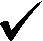 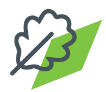 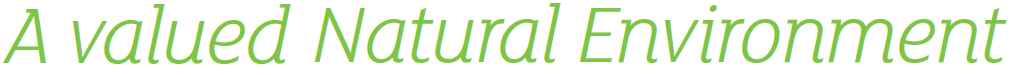 Highlights
Post prescribed burn weed management
Weed control undertaken by contractors at all 10 treated sites.
10 new proposed sites have now been endorsed by Council Members.
Open Space Biodiversity
Provided 20 Butterfly kits giveaways totaling 300 additional plants being planted in region
Secured two $10,000 heritage agreement grants for Woorabinda and Lobethal.
Successfully won a $20,000 Grassroots Grant for "Improving habitat quality at Mylor Parklands for Osborn's Eyebright" project
Secured a $7,500 contribution from Hills and Fleurieu Landscape Board for Erica Control at Mylor.
Grassroots grant for "Riparian restoration or Cox Creek in Bridgewater Recreation Reserve" project complete.
Resilient community facilities and open space including water fountains
Shelters have been installed in the newly upgraded playspaces - Protea Reserve and Sherry Park
Fire Prevention
Council inspection over 19,000 properties and issued 199 105F notices.
As fire danger season is now over, Council has received over 240 CRM requests for burning permits since 1 May 2024
Animal Management
Animal Management Plan has been approved by both the Council and by the Dog and Cat Management Board
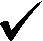 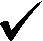 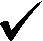 Progress on Strategic Initiatives from the Annual Business Plan
Legend:
= Continuing
= Deferred
= Cancelled
= Completed
= Not a Strategic initiative
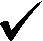 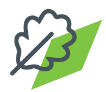 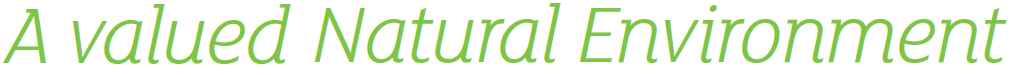 Performance Indicators
Percentage of nuisance and litter queries resolved
Number of Blue Marker sites (NVMS) monitored using the BushRAT methodology 
(actual versus planned)
Target 
≥ 90%
95%
71 BushRAT assessments undertaken across 55 NVMS sites and 5 reserves.
Weather impacts affected planning and final results.
Annual Target 
≥ 60 NVMS 
& 5 reserves
55
Unresolved CRMs relate to Health (4), Open Space/Civil (10) and Development compliance (1).
Weed Control in biodiversity sites - no. of sites complete (actual versus planned)
Percentage of private properties inspected prior to bushfire season that comply with fuel load management requirements
Annual Target 
≥ 31 sites
All 31 planned weed control program sites completed
31
Council Fire Prevention Officers inspected 19,596 properties of those properties 211 were found to not be compliant
Annual Target 
≥ 90%
99%
Tonnes of green organics collected on Green organics days
Target 
≥ 150 per quarter
551
Percentage change in tonnes of waste disposed to landfill compared to previous financial year
Target = increase in diversion rate (ie: reduce waste to landfill)
Number of community education actions delivered – actioned vs planned
15
Annual Target ≥ 6
Five education events have been held, including Give a Sheet drop off, attending Birdwood Farm Day with education stall and a bus tour of recycling facilities.
≥ Greater than or equal     ≤ Less than or equal
= Target not met
Legend:
= Target Met
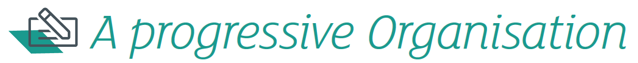 Highlights
Representation review
CL Rowe and Associates have been appointed to conduct the representation review anticipated to commence in August.
Building & swimming pool compliance inspections
88 inspections of new developments have been undertaken.  Of the 88 inspections, 19 were inspections of swimming pools.
Corporate Planning and Performance
The draft 2024-25 Annual Business Plan went to public consultation in May. 215 participants provided feedback via email, online survey, petition, or in person at one of the four information sessions held in:
Woodside on 30 May
Stirling on 4 June
Gumeracha on 5 June
Norton Summit on 6 June
The draft was endorsed for publication at a special council meeting on 1 July 2024
Communications, engagements and events
Council grew its social media community by 15% in 2023-24 and updated our digital e-newsletters to seamlessly integrate with our website content. 
Council supported 216 community events throughout the year and delivered two major Council run events: the Santos Tour Down Under (across 3 days) and Discover, Play, Bikeway.
A new suite of internal template for staff have been developed in Canva, Facebook, Instagram, Microsoft Word and Powerpoint to provide staff with a newly branded set of resources for presentations, documents and creative assets.
Governance
Elected members commenced their mid-term mandatory training
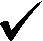 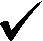 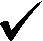 Risks and Challenges
Diversified income study
At this stage there has been limited opportunities to explore this in more detail. This has been marked as deferred and to be considered in the development of the strategic plan.
Progress on Strategic Initiatives from the Annual Business Plan
Legend:
= Continuing
= Deferred
= Cancelled
= Completed
= Not a Strategic initiative
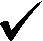 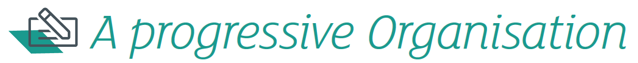 Performance Indicators
Decisions (Council resolutions) considered in open Ordinary and Special Council meetings during the period
Council member attendance at ordinary and special meetings for the period
Target ≥ 90%
Target ≥ 90%
80.2%
89.4%
During the quarter there were 18 apologies for meetings including leaves of absence.
Of the 132 decisions resolved by Council, 12 were confidential decisions
Freedom of Information (FOI) requests received, in progress and completed within the legislated timeframe
Freedom of Information (FOI) External reviews upholding Council’s decisions
Target 100%
Target 100%
100%
100%
13 Freedom of Information application received. 8 Completed within legislative timeframes with 5 carried forward in accordance with legislative requirements.
Number of lost time injuries
Annual Target
Actual
​
0
3
During the year there have been 3 minor injuries, eg: lacerations or muscle strains, resulting in time off work
Customer Net Ease Score
0%
N/A
Target 50%
Employee Turnover
-50%
Annual Target
Actual
21.7%
7-15%
= N /A – cant be assessed
100%
-100%
21.7% is higher than annual target but below the national average, which at the end of March 2024 was 23% in the public sector and 13% in the private sector*.
Surveys are currently unavailable due to the upgrade of the CRM system.  Surveys will be reintroduced in the next financial year as part of the advanced build that will incorporate automated surveys.
*Data source: Australian HR institute quarterly Australian Work outlook (May 2024)
Overall Customer Satisfaction
N/A
Target ≥75%
Surveys are currently unavailable due to the upgrade of the CRM system.  Surveys will be reintroduced in the next financial year as part of the advanced build that will incorporate automated surveys.
≥ Greater than or equal     ≤ Less than or equal
= Target not met
Legend:
= Target Met or N/A
4. Customer service standards
5.1  General Customer Standards
Answering Incoming Phone Calls
Updating Customer Details
Volume of calls = N/A
Volume of updates = 25
Trend over time
Contact centre calls answered within 30 sec
Details updated 
within 5 days
Trend over time
N/A
Target 
≥ 75%
Target 
≥ 80%
96%
Results for this quarter are not available. New phone system implemented in November and new reporting process currently being implemented.
5.2  Service Specific Standards – Time Based Indicators
New Event Applications
Illegal Burning Complaints
Volume of applications = 10
Volume of complaints = 6
Investigated within 
24 hours
Acknowledgement of receipt within 5 days
Trend over time
Trend over time
Target 
≥ 80%
Target 
≥ 80%
83%
100%
Health Complaints
Illegally Dumped Rubbish
Volume of complaints = 1
Volume of reports = 89
Trend over time
Investigated within 
24 hours
Rubbish removed 
within 3 days
Trend over time
Target 
≥ 80%
Target 
≥ 80%
100%
99%
≥ Greater than or equal to
Library Services
Dog Attacks
Volume of  requests  = 40
Volume of attack reports = 2
Response to requests to purchase materials within 10 days
Trend over time
Response within 
24 hours
Trend over time
Target 
≥ 80%
70%
Target 
≥ 80%
100%
All requests were responded to within 10 days
Development Applications
Volume of applications = 4
Wasps
Approval of fast 
track planning 
applications within 
5 business days
Trend over time
Trend over time
Volume of reports = 0
Investigate and action within 7 days
Target
≥ 80%
100%
Target 
≥ 80%
N/A
This is an adjusted measure for 2023-24 based on deemed to satisfy development applications only to better align with the PDI Act categories and timeframes.
Council no longer deals with wasps on private property
Missed Bins
Request for Bin Repair or Replacement
Volume of requests = 0
Volume of requests = 402
Trend over time
Missed bins collected within 2 days
Trend over time
Requests actioned within 7 days
Target 
≥ 80%
Target 
≥ 80%
No
 Incidents
92%
Footpath Repairs - Hazardous
Road Repairs - Hazardous
Volume of repairs = 0
Volume of repairs = 0
Trend over time
Responded and made safe within 24 hours
Responded and made safe within 24 hours
Trend over time
Target 
≥ 80%
No
Incidents
Target 
≥ 80%
No
Incidents
Case was deemed low risk within 24 hours, case was
Resolved within 48 hours
≥ Greater than or equal to
Stormwater Repairs - Hazardous
Trees - Hazardous
Volume of  reports  = 0
Volume of reports = 42
Responded and made safe within 24 hours
Trend over time
Responded and made safe within 24 hours
Trend over time
Target 
≥ 80%
Target
≥ 80%
No
 Incidents
100%
≥ Greater than or equal to
5.3  Service Specific Standards – Other Indicators
Development Applications
Low Risk Infrastructure Requests – Number of New Requests
Volume of planning consents = 198
Trend over time
Volume of new requests = 786
Average consent time from date of receipt
Trend over time
6.8
Target 
Less than 
12 week
Median Consent Time 7 weeks
Results are using applications in the state-wide portal
Low Risk Infrastructure Requests – Average Time to Resolve
Volume of Requests = 714
Trend over time
Resolution time of requests
Average = 180 days
Median = 24 days
80th Percentile = 324 days
Overall Volume of Requests
Trend in volume of requests/customer cases for which there is an adopted service standard, excluding the volume of phone calls
5. Capital Works Program
Quarter 4 of 2023-24 FY represents the finalisation of the 2023-24 Capital Works Program, with approximately $9.9M of infrastructure delivered during this period.

The primary focus of this quarter has been on completing projects that were under construction, as well as commencing early planning, scoping and design works for projects due to commence in Q1 or Q2 2024-25
Highlights
What’s Next
Commenced work on Amy Gillett stage 4, including clearing the corridor of vegetation and delivering drainage upgrades.
Delivered a new footpath for Glover St, Kersbrook, connecting the main street with the oval recreation space.
Upgraded the play space at Sherry Park, Mylor, to include a ninja course complete with ‘stopwatch’.
Complete the development of the Fabrik arts and heritage hub.
Finalise projects that are in progress as of 30 June.
Commence work son the 2024/25 capital works program.
Financial Performance by Asset Category (preliminary numbers)
6. Savings Strategies
Target
$1,072k
Achieved $950k
6. Savings Strategies
Savings Strategies  cont….
$xx Savings Achieved
7. Financial Performance
Overall Funding Statement as at 30 June 2024
Note: These figures are preliminary only. The fully reconciled figures will be presented to Council as part of the Budget Review report and Annual Financial Statements.
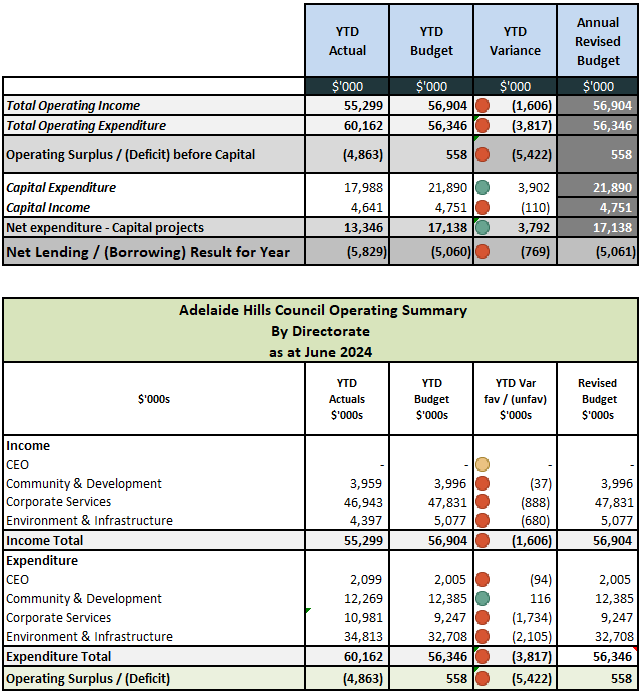 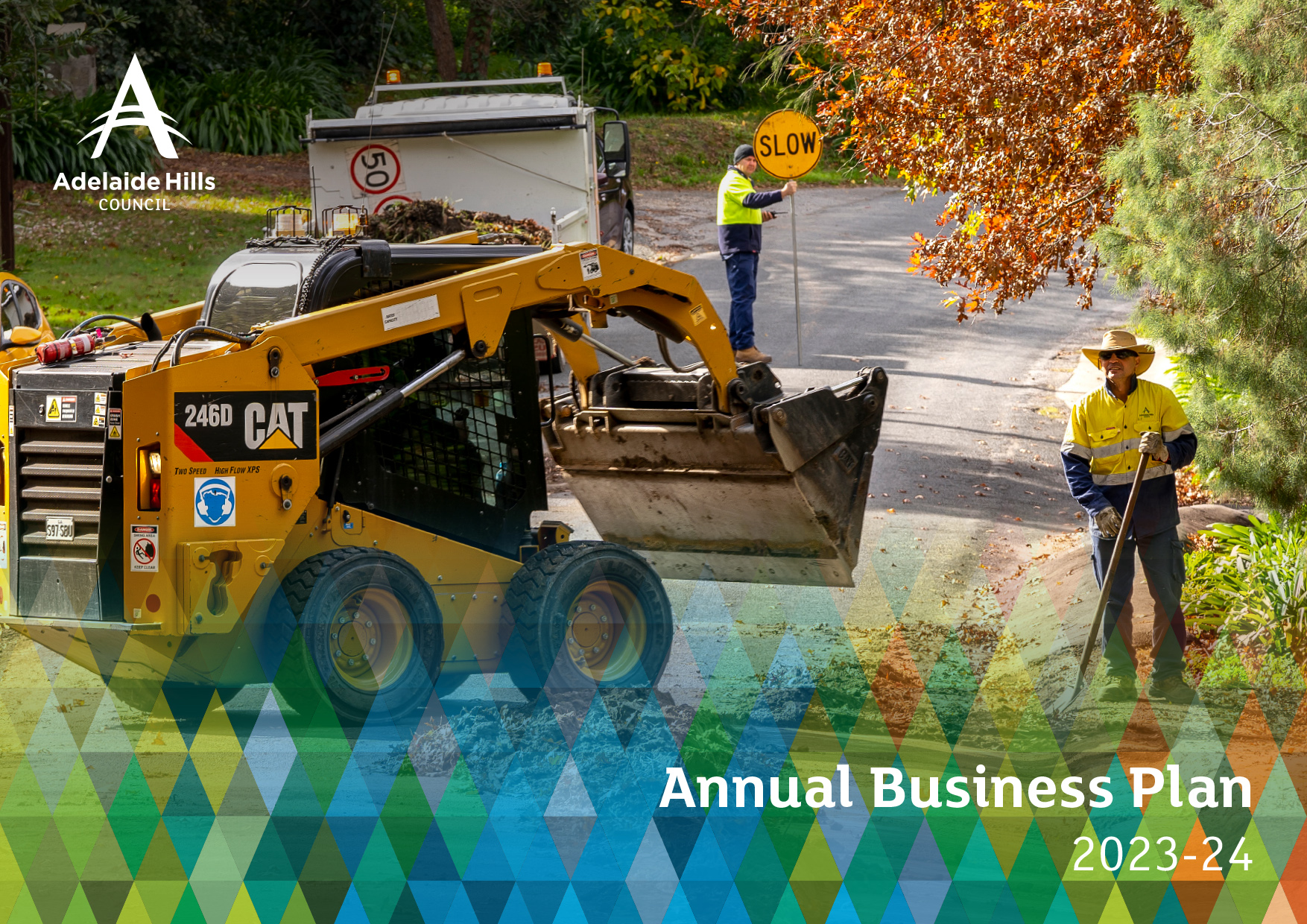 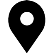 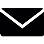 MORE INFORMATION
 
 
63 Mt Barker Road
Stirling SA 5152
 
 
08 8408 0400
 
 
mail@ahc.sa.gov.au
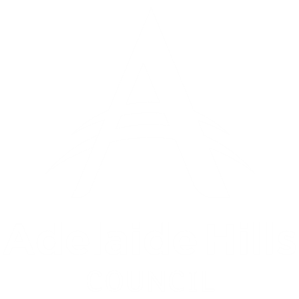 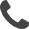